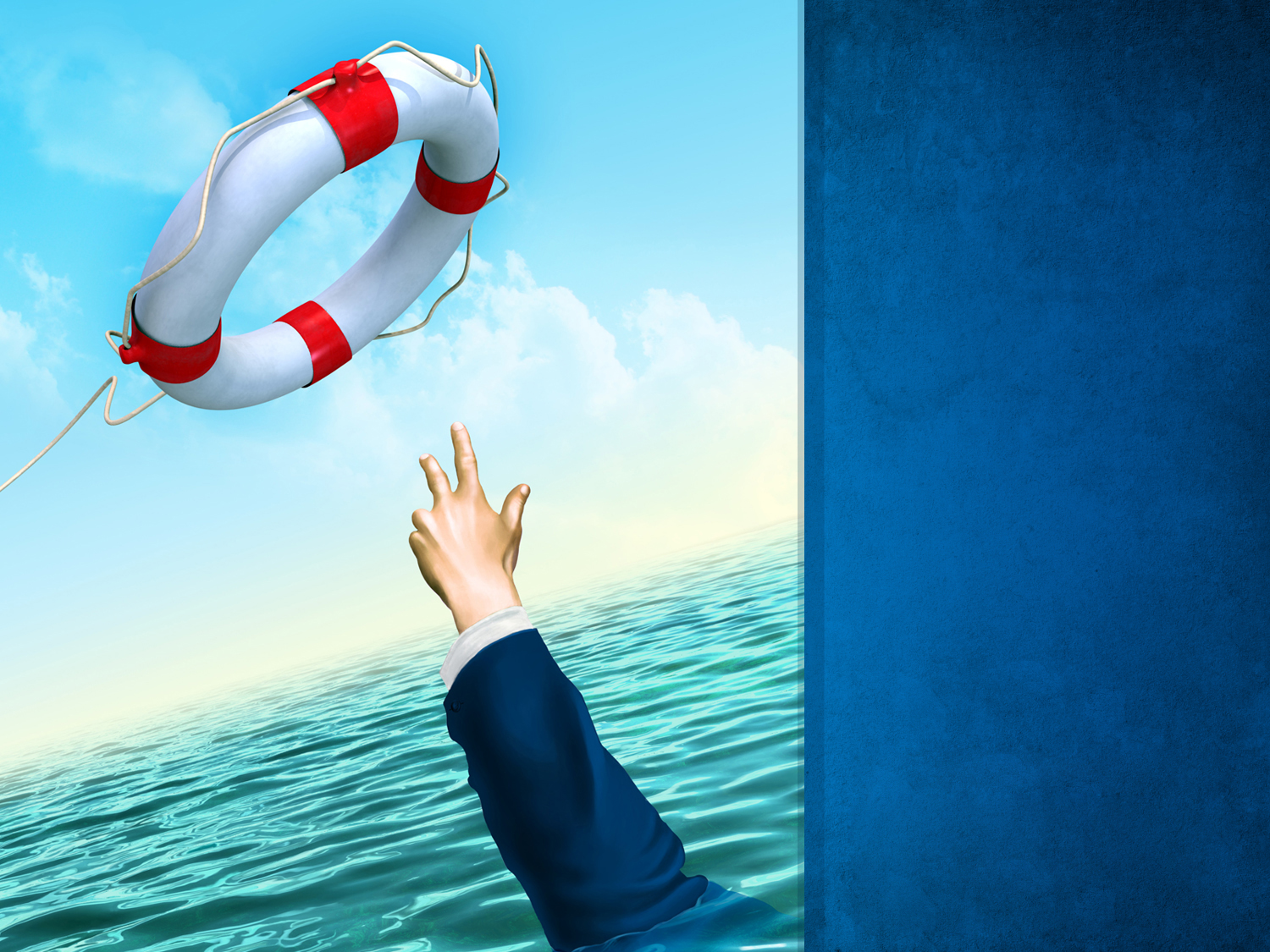 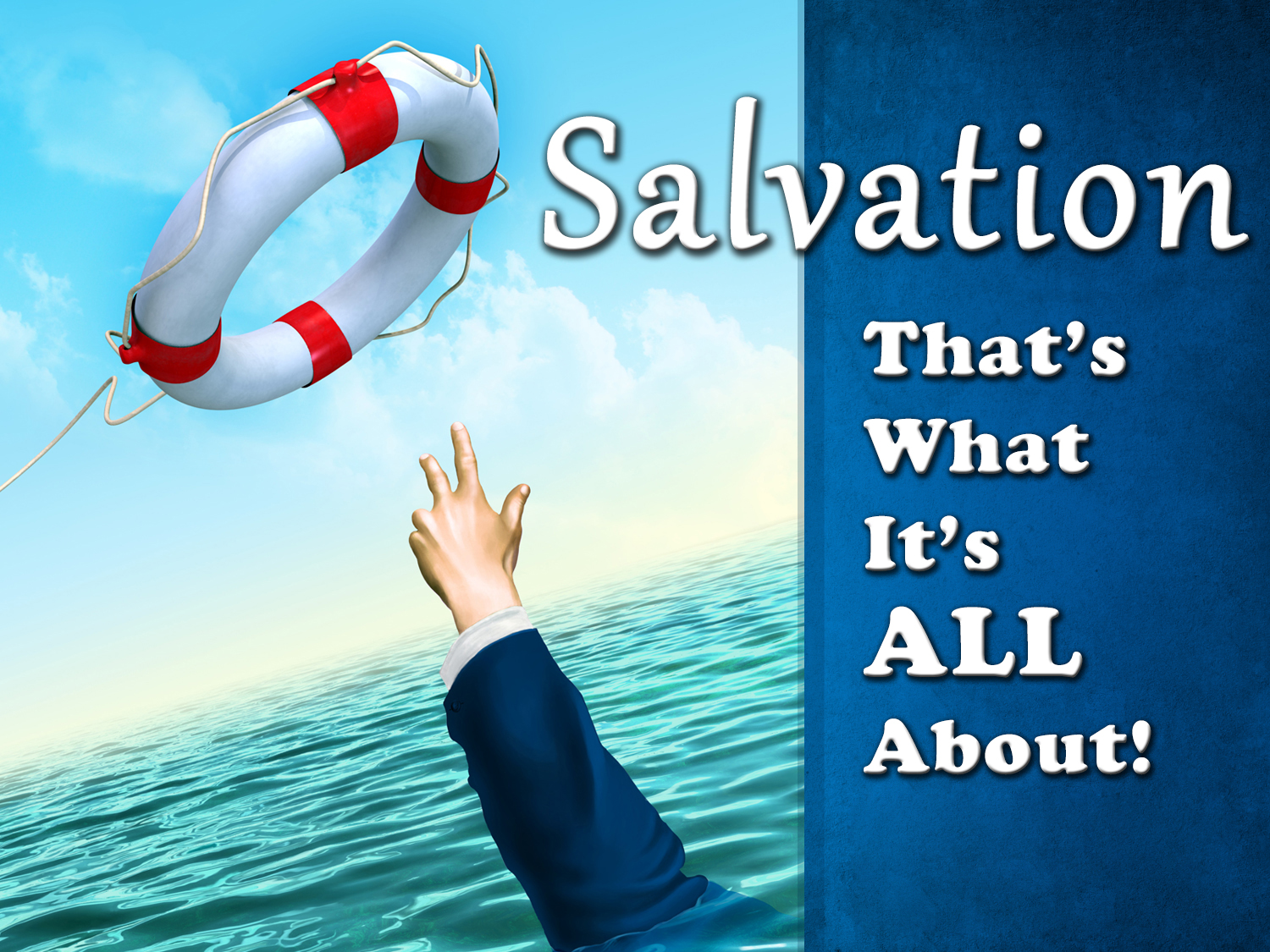 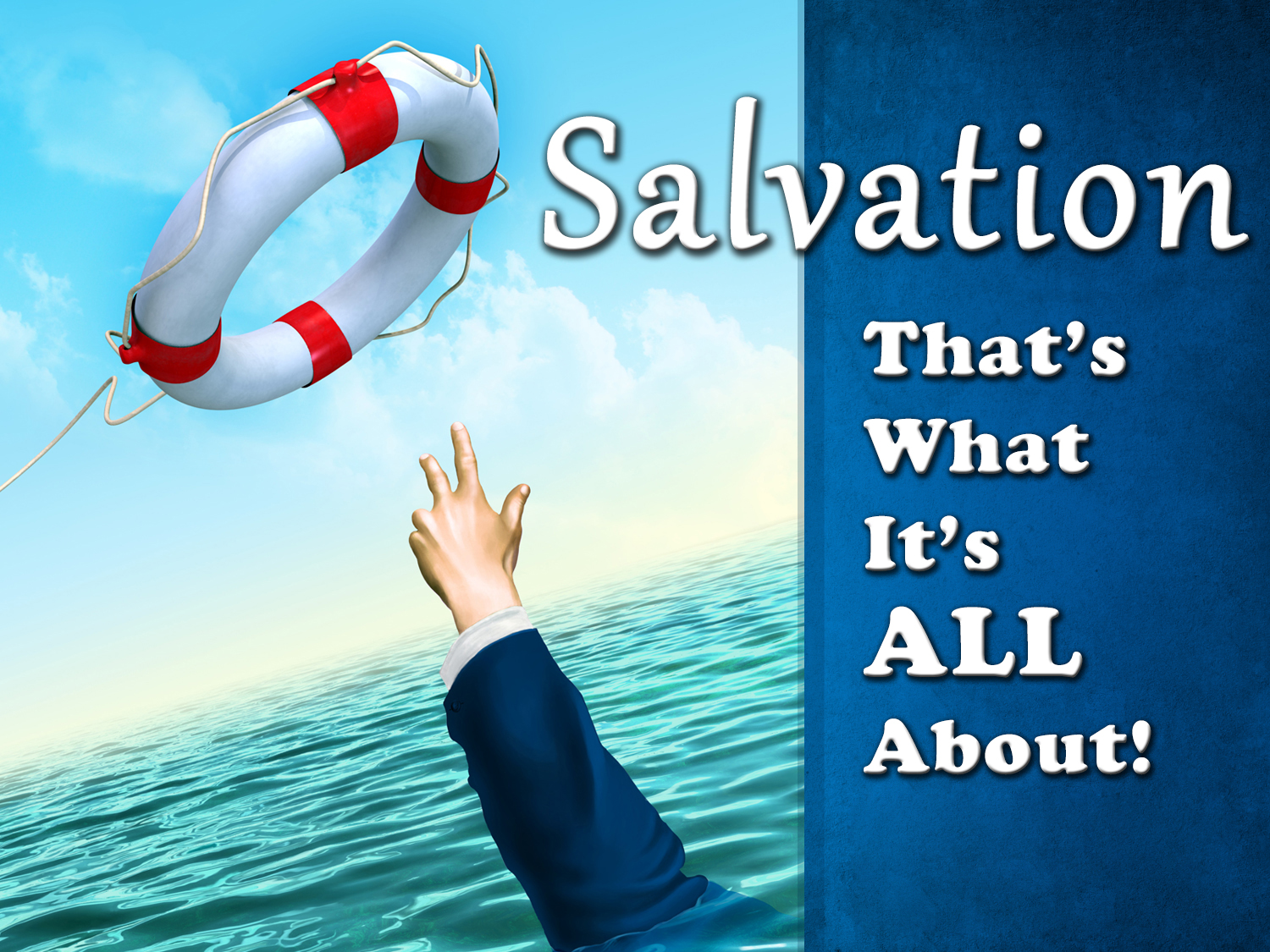 Colossians 1:24-29
The Composition of the Church
The church is composed of God’s people, the saved (Acts 2:47)
Escaped the snares of the devil (2 Pet. 1:4; 2:20)
Called out (1 Pet. 2:9-10) 
Bought by the blood of Jesus (Acts 20:28)
Saved by the Savior (Eph. 5:23)
Enrolled in heaven (Heb. 12:23)
The Commission of the Church
Seek the lost (Mark 16:15; Luke 19:10)
Share the good news (Mark 16:15; 1 Cor. 15:1-4)
Save their souls
“The gospel…is the power of God to salvation” (Rom. 1:16)
“Believe on the Lord Jesus, and you will be saved” (Ac. 16:31)
“Repentance leads to salvation” (2 Cor. 7:10)
“Confession is made unto salvation” (Rom. 10:10)
“Baptism doth also now save us” (1 Pet. 3:21)
The “Saved” are “added to the church” (Acts 2:47) 
The “Saved” must “endure to the end” (Matt. 10:22)
The Community of the Church
The church is a community focused on the salvation of each member.
Salvation is the ultimate objective/aim for:
Worship (Heb. 10:22-27)
Bible classes (Jas. 1:21-25)
Fellowship (Phile. 10-22)
Encouragement (Heb. 3:6-4:1)
Admonishment (Col. 1:28; Matt. 18:15)
Withdraw of fellowship (1 Cor. 5:4-5)
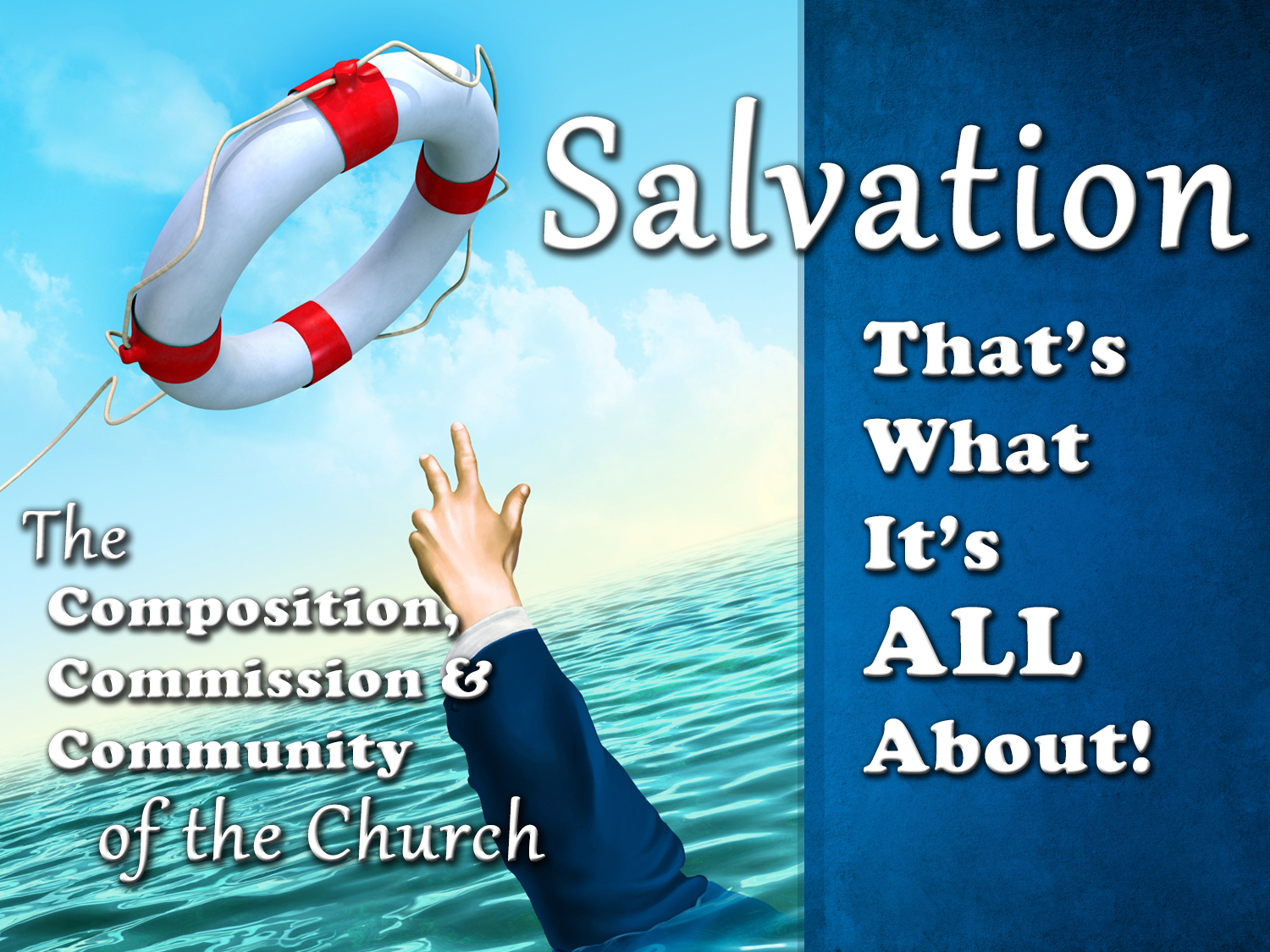